Komputer dan Masyarakat
Pengantar
Oleh: Suhendro
Sistem Informasi UPJ
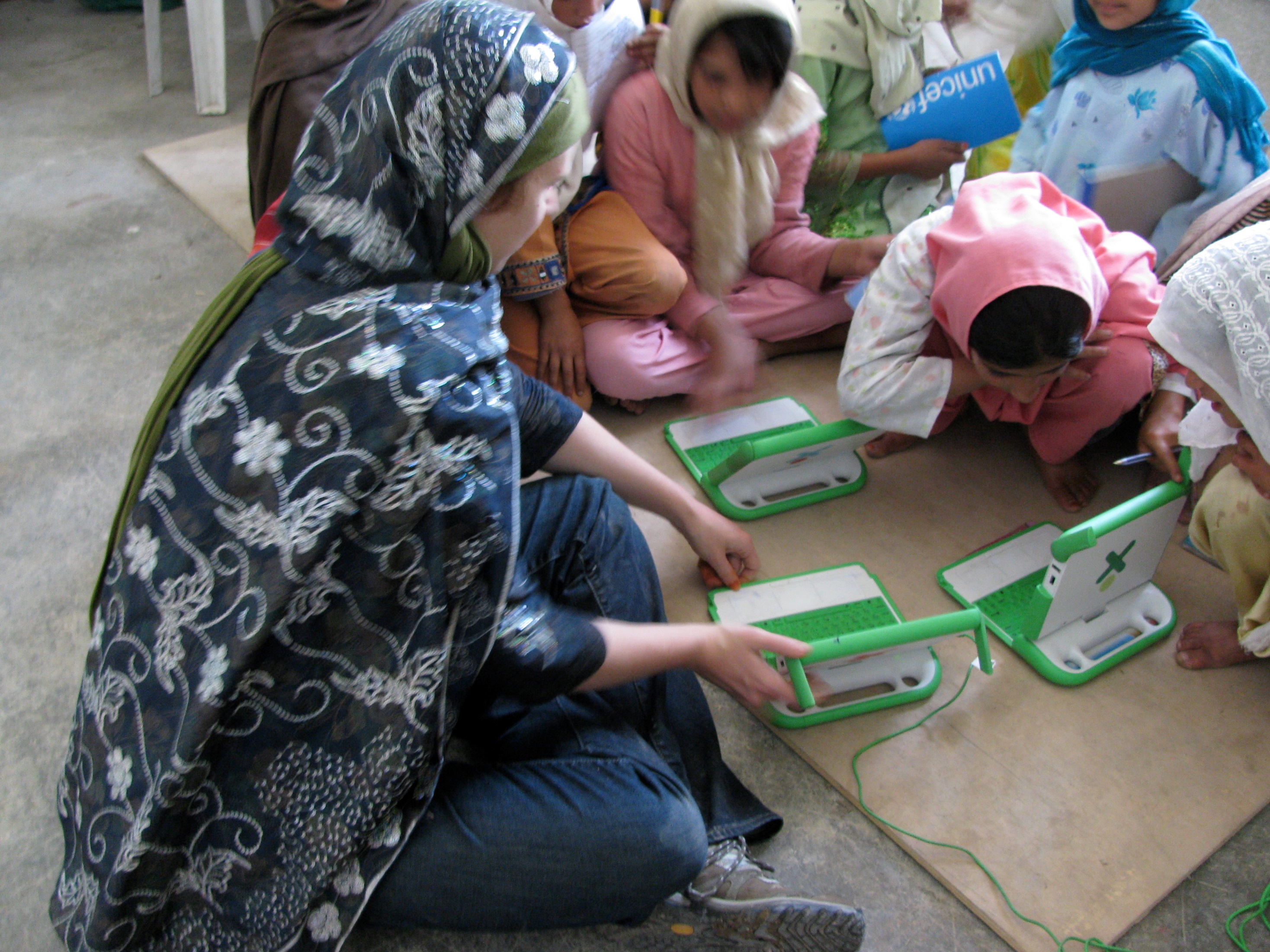 [Speaker Notes: http://upload.wikimedia.org/wikipedia/commons/9/9a/Computer_classes_--_Afghanistan.jpg]
Kenapa Komputer dan Masyarakat (KOMAS)
Mata kuliah ini bertujuan untuk memberikan pengetahuan dan pemahaman kepada mahasiswa terhadap dampak Teknologi Informasi dan Komunikasi (TIK) bagi individu, masyarakat atau kelompok, bisnis, dan pemerintah. Ada tiga topik besar yang akan dibahas dalam mata kuliah ini, yaitu: komputer dan gawai (gadget), internet, dan media sosial.
Project
Komputer dan Gawai (Gadget)
Hukum dan Etika
Komputer dan Masyarakat
3 Pilar UPJ
Media Sosial
Internet
Komputer dan Gawai
Apa itu komputer ?
Perkembangan teknologi komputasi
Dampak teknologi komputasi terhadap alam dan manusia
Internet
Sejarah internet
Internet di Indonesia
Dampak internet
Online apps
Search Engine
Online resource
Open Journal
Media Sosial
LinkedIn
Facebook, Twitter, G+
Blog
Hukum dan Etika
Etika dalam berinternet
Cyber Security
UU ITE
Paten
3 Pilar UPJ
Liberal Arts
Sustainable Eco Development
Entrepreneurship
Project
Membuat meme tentang sustainable eco development
Mempublikasikan meme tersebut
Membuat laporan hasil publikasi mem
Mempresentasikan laporan
Eksplorasi dan studi mandiri sangat disarankan, karena project ini menggunakan berbagai bidang keilmuan dan keahlian
Nilai
Kontrak
Partisipasi AKTIF Anda sangat diharapkan
Kita semua belajar…
Bertanya jika Anda tidak mengerti dan menjawab jika sekiranya Anda mengetahui jawabannya
Buatlah kesalahan sebanyak mungkin dan belajarlah dari kesalahan tersebut
Coopetition = Cooperation + Competition
Patuhi aturan universitas dan prodi
Dispensasi 15 menit keterlambatan dan Anda harus menanggung segala kerugian atau resiko yang terjadi dikarenakan keterlambatan tersebut
30 menit tidak ada kabar berita dari dosen, maka Anda berhak untuk mengisi daftar hadir